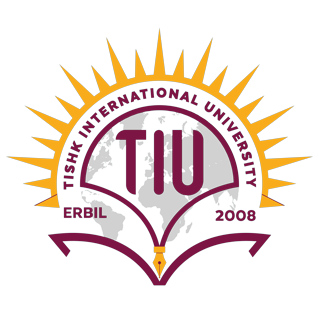 Cesarean Section
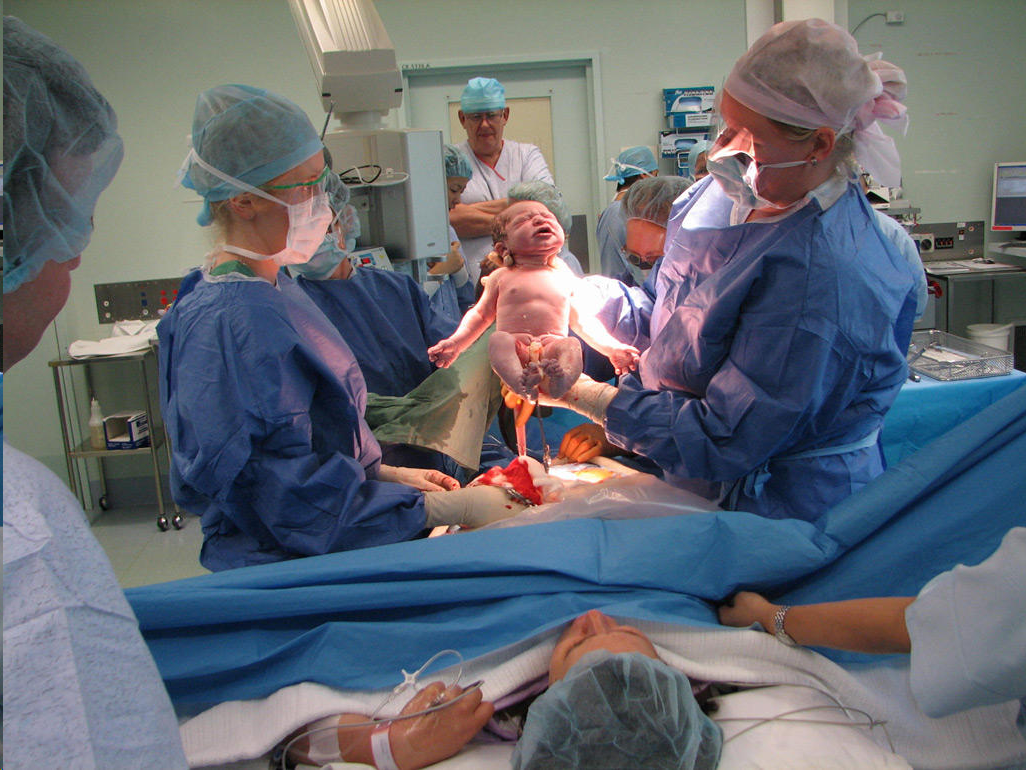 Presented by :
Shaimaa Shahab
OBJECTIVE
Introduction
Definition
Types
Indications
Complication
Technique
Management
INTRODUCTION
- Caesarean section, also known as C-section, or caesarean delivery, is the use of surgery to deliver babies.
- A caesarean section is often necessary when a vaginal delivery would put the baby or mother at risk.
DEFINITION:
A surgical procedure involving incision of the walls of the abdomen and uterus for delivery of baby.
TYPE:
1. ACCORDING TO TIMING: 
 (A) ELECTIVE : Is an operation where a doctor makes a cut in the abdomen and womb and lifts  baby out through it. If the lady  know will need a C-section before  go into labour, this is called a elective planned C- section.
 (B) EMERGENCY: If labour has already begun, and a complications begin, then an emergency C- section is performed
2. ACCORDING TO UTERINE INCISION
(A) Lower segment Caesarean section.
(B) Upper segment Caesarean section .
LSCS
USCS
1. Incision make 3 cm above the symphysis pubis.
2. Less amount blood loss.
3. Less chances to hernia.
4. High cosmetic value.
5. Better healing process Occur
1.Incision make is above umbilicus & below fundus part.
2. High amount blood loss.
3.High chances to herni recommended
4. Less cosmetic value.
5. Healing process delay.
INDICATION:-
Breech presentation or other malpresentations e.g. unstable lie transverse lie or oblique lie.
Twin pregnancy - when the first twin is not a cephalic presentation.
Placenta praevia - Low-lying placenta where the placenta covers, or reaches the internal os of the cervix
Maternal diabetes-with a baby estimated to have a fetal weight >4.5 kg.
Where labour would be dangerous for the mother.
Nursing Management
A. Pre-operative management:
Patient should be physically prepared
i.e.abdomen,back,private parts and upper part or thigh are shaved and cleaned.
Prepare mother psychologically by providing assurance and explanning the indication,procedure and need of C/S
Administration of IV infusion of 50% saline or dextrose to avoid hypotension following spinal anaesthesia.
Blood grouped and cross matched for emergency requirement.
Bladder should be empty by inserting foleys catheter. 
Mother should be in NPO for about 8 hours.
Patient should be in clean gown,valuable ornament should be taken off and all make up should be removed.
If elective caesarean section then Ranitidine 150mg should be given orally in the night before to prevent gastric PH.
B. Post operative care:
Immediate care (4-6 hours):
In the immediate recovery period, the blood pressure is recorded in every 2 hourly.
The wound must be inspected half hourly to detect any blood loss.
Analgesic is given as prescribed.
The lochia are inspected and drainage should be small 
initially.
Lochia
Is the vaginal discharge that occurs after childbirth, consisting of blood, mucus, and uterine tissue that shed as the uterus heals.
Postpartum Lochia
2. First 24 hours:
IV fluids are continued, blood transfusion is helpful in anemia mothers.
• Parental antibiotic is usually given for 1st 48 hours,analgesics is the form of pethidine 75mg are given as needed.
Ambulation is encouraged following day of surgery and baby is given to mother.
3. After 24 hours:
Vital signs checked every 4 hourly.
Orally feeding is started with clear liquid and then advanced to normal diet.
Catheter may be removed on following day when the women is able to get up to the toilet. 
The mother must be encouraged to take rest and provide care to the baby and should breast feed the baby
Complication:
partum hemorrhage related to uterine atony and rarely blood coagulation disorders.
Shocks related to blood loss.
Anesthesia hazards.
Thrombosis
Lung infection post.